Assemblée générale extraordinaire
 4 avril 2024
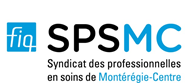 1
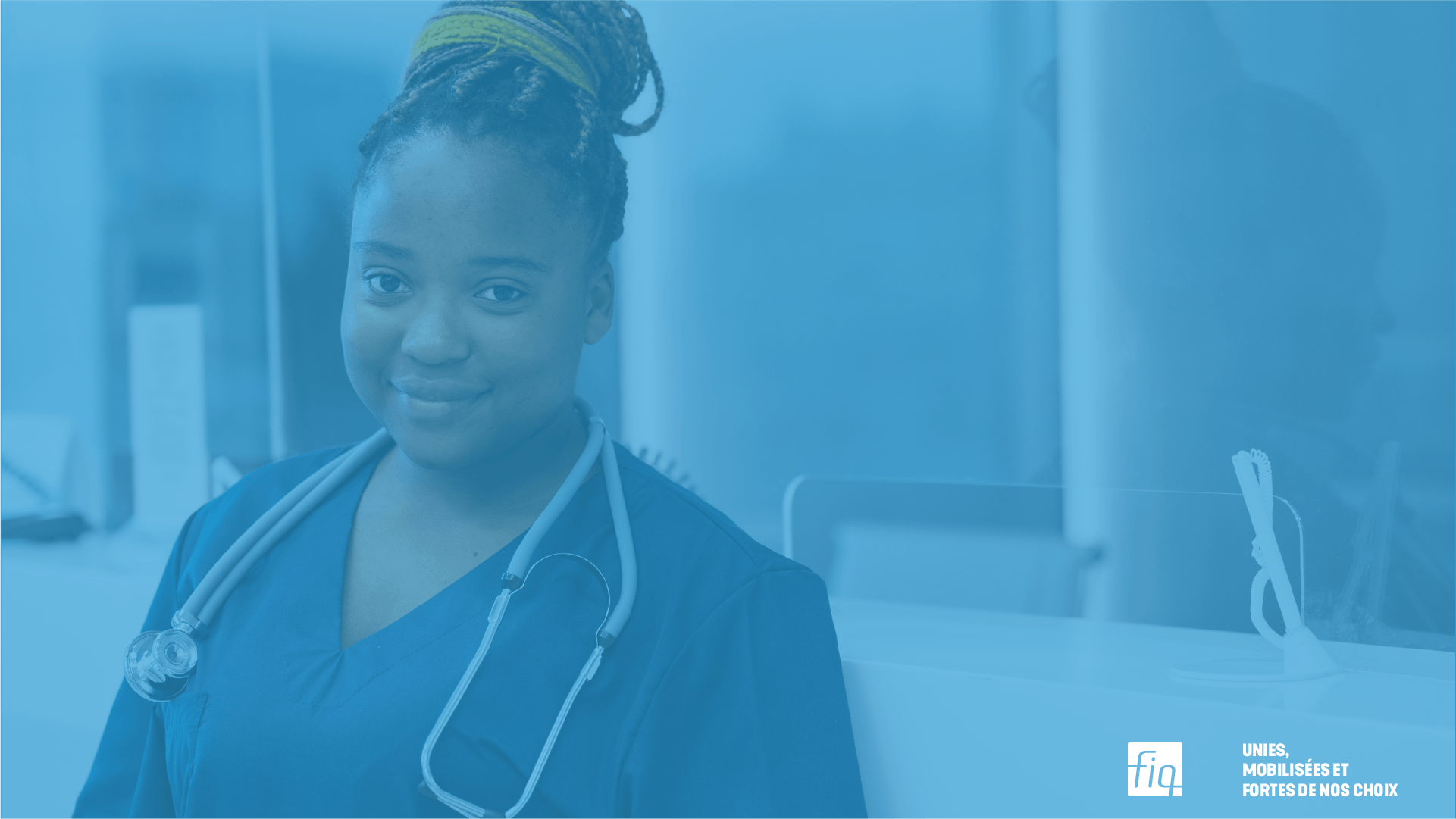 Ordre du jour
Mot du président 
Élection de la présidente d’assemblée 
Lecture et Adoption de l’ordre du jour 
Présentation entente de principe
Vote de grève référendaire 10-11-12 avril 
Mot de clôture du président 
Levée de l’assemblée générale
*** Veuillez noter qu’aucune question ne sera répondu via le chat en zoom***
*SVP lever la main pour poser votre question*
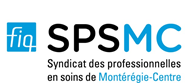 Conseil fédéral des 19, 20 et 21 mars 2024
2
Paramètres salariaux
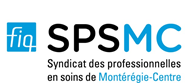 3
Rétroactivité salariale
Exemples de rétroactivités, si versées le 1er juillet 2024 
Inhalothérapeute : 6 300 $
Infirmière : 6 600 $
Infirmière auxiliaire 5 200 $
Infirmière clinicienne : 7 700 $
Perfusionniste clinique : 8 000 $
IPS : 10 200 $
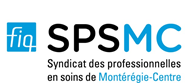 4
Congé annuel
Acquisition du droit à la 5e semaine (25 jours ouvrables) plus rapidement 
Applicable dès cette année
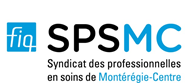 5
Assurance maladie
La contribution annuelle de l’Employeur au régime de base d’assurance-maladie augmente de la manière suivante : 
300 $ annuellement pour une salariée assurée pour elle-même et pour ses personnes à charge
150 $ annuellement pour une salariée assurée seule
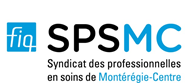 6
Retraite
Augmentation de l’âge maximal de participation au RREGOP (de 69 à 71 ans)
Comité de travail intersyndical sur le financement de la caisse des participants du RREGOP
Demande conjointe à Retraite Québec relativement au financement de la caisse des participants
Prolongation des ententes de retraite progressive jusqu’à un maximum de 7 ans
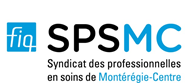 7
Droits parentaux
Ajout d’une journée aux congés spéciaux avec traitement prévus à l’occasion de la grossesse (de 4 à 5 congés)
Modification au congé de paternité et d’adoption (en conformité avec la loi sur le RQAP)
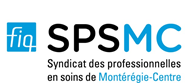 8
Prime de milieux
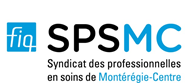 9
Prime d’inconvénients
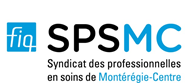 10
Temps partiel
Avec ce nouveau modèle de primes, les TP disponibles à 8/14 et plus auraient une perte de 1 % de soir et de 2 % de nuit par rapport à leur prime actuelle
Création d’un comité afin de convenir de la méthode de compensation (section IV de la lettre d’entente no 3)
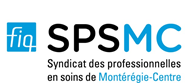 11
Lettre d’entente no 3
Exercice de rehaussement à TC volontaire continu 
Horaire 9/14 de soir : après entente avec l’Employeur
Bonification des primes d’inconvénients
Pour les salariées TC de soir, nuit ou rotation dans des centres d’activités 24/7
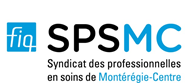 12
Mobilité volontaire
Déplacement intra établissement 
50 $/jour pour aller travailler dans une autre installation de son établissement située entre 20 km et moins de 100 km de son port d’attache
50 $/jour pour aller travailler dans une installation non accessible par voie terrestre 
100 $/jour pour aller travailler à plus de 100 km de son port d’attache
Déplacement inter établissement
50 $/jour pour aller travailler dans un autre établissement, à moins de 100 km de son port d’attache
100 $/jour pour aller travailler dans un autre établissement, à plus de 100 km de son port d’attache
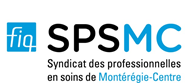 13
Frais de stationnement
Remboursement des frais de stationnement au port d’attache lorsque l’utilisation du véhicule est requise dans l’exercice des fonctions, du poste ou d’une affectation
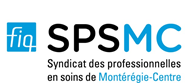 14
Milieux carcéraux
Nouvelle annexe relative aux conditions particulières aux salariées œuvrant dans un établissement carcéral 
S’appliquera à l’ensemble des titres d’emploi de la catégorie 1
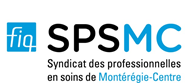 15
Prime d’orientation et de formation clinique
La prime visant le titre d’emploi inhalothérapeute est bonifiée, passant de 2 % à 5 %
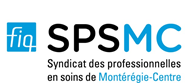 16
Reconnaissance de scolarité additionnelle
Modification à l’annexe 11 pour y inclure les certificats reconnus à l’annexe 10 en soins infirmiers pour l’ensemble des professionnelles en soins
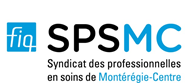 17
Salaire d’entrée infirmière auxiliaire et inhalothérapeute
Le montant forfaitaire prévu à la lettre d’entente no 15 sera également versé aux inhalothérapeutes dont le taux de salaire à l’échelle est inférieur au taux unique du rangement 9 (PAB)
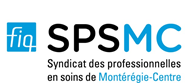 18
ASI perfusionniste clinique
Création du titre d’emploi d’ASI perfusionniste clinique 
Attribution du rangement 25
Certaines conditions s’appliquent
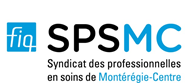 19
Salaire d’une salariée promue infirmière en dispensaire ou ASI perfusionniste clinique
La salariée recevra dans son nouveau titre d’emploi le salaire à l’échelon correspondant à celui qu’elle avait dans le titre d’emploi qu’elle quitte
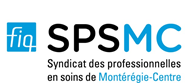 20
Notion de centre d’activités - FIQ
« Ensemble d’activités constituant une entité distincte au sens de la structure organisationnelle de l’établissement lequel tient compte, notamment, des soins et services à dispenser aux usagers, et ce, tel que déterminé par l’Employeur »
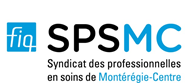 21
Notion de centre d’activités – FIQ
L’Employeur peut créer des centres d’activités sur plus d’une installation si cela favorise une meilleure organisation des soins et services ou augmente l’accessibilité aux soins et services ou lorsque la nature spécifique des soins et services exercés dans un centre d’activités le justifie
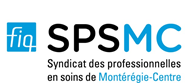 22
Notion de centre d’activités - FIQ
Lorsqu’un centre d’activités est nouvellement créé ou qu’il y a fusion de centres d’activités, l’Employeur s’engage auprès des salariées à les orienter, les former et maintenir à jour leurs connaissances et habiletés pour l’ensemble des activités de celui-ci
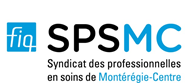 23
Notion de centre d’activités - FIQ
En plus de ce qui précède, lorsqu’un centre d’activités nouvellement créé ou qu’il y a fusion de centres d’activités impliquant la dispensation de soins et services de nature différente, l’orientation et la formation des salariées dans l’ensemble de ces activités sont préalables à l’affectation dans le nouveau centre d’activités
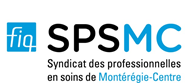 24
Notion de port d’attache - FIQ
Le port d’attache est une partie constituante du poste
Modification possible par l’Employeur pourvu que le nouveau port d’attache ne soit pas situé à :
plus de 35 km du port d’attache précédent ou du lieu de résidence 
plus de 25 km du port d’attache précédent ou du lieu de résidence pour la région métropolitaine de Montréal
La salariée pourra supplanter
Préavis de 30 jours pour modifier le port d’attache
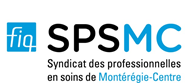 25
Garde
Encadrement
La période de disponibilité ne peut avoir comme but de combler le remplacement d’une salariée absente ou un surcroît temporaire de travail 
Bonification
Intervention à l’extérieur de l’établissement : rémunération minimale d’une heure au taux applicable lors d’une intervention
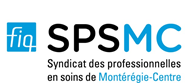 26
Main-d’œuvre indépendante
Les établissements s’engagent à favoriser les salariées lors de l’attribution de quart de travail, incluant en temps supplémentaire, avant d’avoir recours au personnel d’agence de placement
Processus de reconnaissance d’ancienneté dans les 6 mois de la création de Santé Québec 
Pour la MOI (du 13 mars 2020 à la date d’embauche dans le RSSS)
Pour les autres salariées
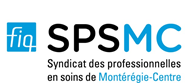 27
Comité national sur la tâche et l’organisation du travail (article 35)
Au cours de la convention collective, dans le cadre de ses mandats, le comité aura à : 
Contribuer à l’évaluation des effets de l’élargissement des activités réservées ou non à d’autres titres d’emploi
Étudier la tâche et l’organisation du travail des infirmières praticiennes spécialisées (IPS) et l’impact du changement de leurs rôles et responsabilités et recommander, le cas échéant, des modifications
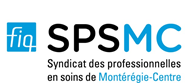 28
Autogestion des horaires
Lettre d’entente relative à l’autogestion des horaires 
Définition de l’autogestion des horaires
Différentes modalités permettant à l’équipe d’être en autogestion
Modalités de suivis et de mise en œuvre
Adoption par la majorité des membres d’un CA
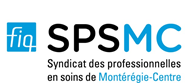 29
Aménagement du temps de travail
Les ATT peuvent être convenus entre la salariée et l’Employeur (base individuelle)
Un horaire atypique pourrait comporter un nombre d’heures supérieur à la journée régulière de travail
Possibilité de convenir d’ententes collectives et maintien des ententes existantes pour l’horaire de 4 jours
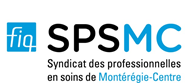 30
Horaire comprimé de fin de semaine
Lettre d’entente relative à la création d’un horaire comprimé de fin de semaine
Dans les centres d’activités 24/7
La salariée doit travailler 5 quarts de 12 heures exclusivement de fin de semaine
Quart de rotation ou quart stable de nuit
Inclut une prime bonifiée de 16 % pour les heures effectuées de fin de semaine
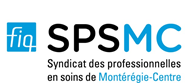 31
Congé de maladie pour motifs personnels
Augmenter à 6 le nombre de jours de congé de maladie pour motifs personnels
Conditionnellement à un avis préalable de 24 h à l’Employeur
Le nombre de jours de congé de maladie reste à 9,6 par année
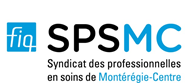 32
Congé à traitement différé pour études
Une salariée aux études à temps complet pourra : 
Bénéficier d’un congé à traitement différé d’une durée de 3, 4 ou 5 mois dans le but de poursuivre des études à temps complet dans un établissement d’enseignement
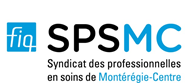 33
Forum visant la santé globale des salariées
Les sommes prévues et non dépensées à la lettre d’entente no 21 – relative au forum visant la santé globale des salariées – sont prolongées jusqu’à épuisement du budget
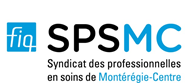 34
Libérations syndicales
Maintien des banques de libérations syndicales dans le contexte de la création de Santé Québec 
Ajustement des termes « CISSS », « CIUSSS » et « établissement non fusionné » afin de refléter ceux utilisés pour identifier les établissements à la suite de la création de Santé Québec
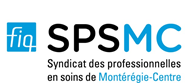 35
Grand Nord – Nunavik et Terres-Cries-de-la-Baie-James (régions sociosanitaires 17 et 18)
Entente intervenue en juin 2023
Obtention de congés sans solde nordiques
Augmentation du nombre de sorties 
Bonification de l’entente de 1999
Les montants seront dorénavant de 20 447 $, 21 908 $ et 24 829 $
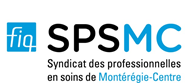 36
Entente pour certaines régions
Abitibi-Témiscamingue
Nouveau budget annuel de 3 M$/année pour la durée de la convention collective
Statut particulier de la région de l’Outaouais 
Reconduction et bonification de l’entente actuelle de 1 M$/année pour la durée de la convention collective
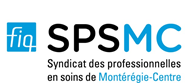 37
Priorisation du temps supplémentaire
L’Employeur offre en priorité et à tour de rôle le temps supplémentaire aux salariées à TC et à celles à TP qui respectent leurs disponibilités émises à TC
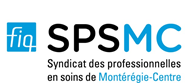 38
Temps supplémentaire - à taux double
Augmentation du taux de rémunération à 200 % pour le TS effectué : 
Durant la fin de semaine
Dans un centre d’activités 24/7
Pour un quart complet de travail
Après la semaine régulière de travail 
Pour une salariée qui a respecté son horaire 7 jours avant et 7 jours après le quart de travail visé (certaines absences ne sont pas pénalisantes)
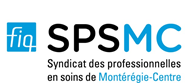 39
Temps supplémentaire - à taux double
À partir de son 16e quart en TS, la salariée peut demander d’être rémunérée au taux et demi et accumuler 0,5 jour de congé par quart de travail, jusqu’à un maximum de 5 jours par année
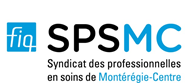 40
Temps supplémentaire pour les infirmières cliniciennes
Pour toutes les salariées détentrices d’un diplôme universitaire, ajout :
des centres d’activités ouverts 7 jours sur 7 
les salariées qui reçoivent la prime spécifique de soins critiques (a. 9.06)
Notamment le bloc opératoire (incluant la salle de réveil) et l’hémodynamie
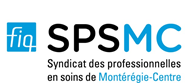 41
Temps supplémentaire obligatoire
Retrait des griefs sur le TSO et du recours à l’OIT en échange de 7 M$
Ajout d’un énoncé :
L’Employeur prend les moyens pour éviter de faire appel au temps supplémentaire obligatoire. Le temps supplémentaire obligatoire n’est exigé que dans les situations d’urgence et exceptionnelles qui se présentent
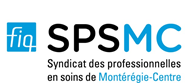 42
Mesures volontaires pour le rattrapage chirurgical
Enveloppe de 40 M$ pour la mise en place de mesures incitatives visant à réduire les listes d’attente en chirurgie
Déterminer les mesures
Déterminer les critères d’éligibilité
Déterminer les indicateurs de suivi, notamment le nombre de chirurgies en attente, et un mécanisme de contrôle
Implantation des mesures visée pour octobre 2024
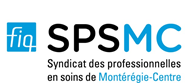 43
Création d’un comité paritaire national sur la prestation sécuritaire et de qualité des soins et des services pour l’équipe soins (ratios)
Engagement sur l’implantation graduelle de ratios sécuritaires professionnelles en soins/patients
Plusieurs mandats, dont celui de faire le suivi des données du MSSS sur la planification de main-d’œuvre, de produire un rapport préalable (mars 2026) et un bilan final (septembre 2027)
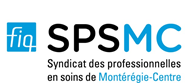 44
Prime incitative pour périodes critiques
Du 15 juin au 15 septembre et du 15 décembre au 15 janvier de chaque année : 
Prime de 5 % sur les heures régulières
Prime de 10 % sur les heures en temps supplémentaire
Accessible à tous les titres d'emploi et dans tous les milieux
Sans condition
En vigueur dès l’été 2024
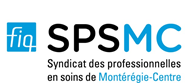 45
Remboursement du permis
L’Employeur rembourse 50 % du paiement de la cotisation à un ordre professionnel, jusqu’à un montant annuel de 400 $, à la salariée avec un poste à TC
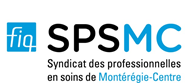 46
Protocole de retour au travail
Annulation des pertes d’ancienneté 
 Annulation de la perte du cumul de congés de maladie
 Certains griefs sont considérés réglés
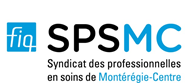 47
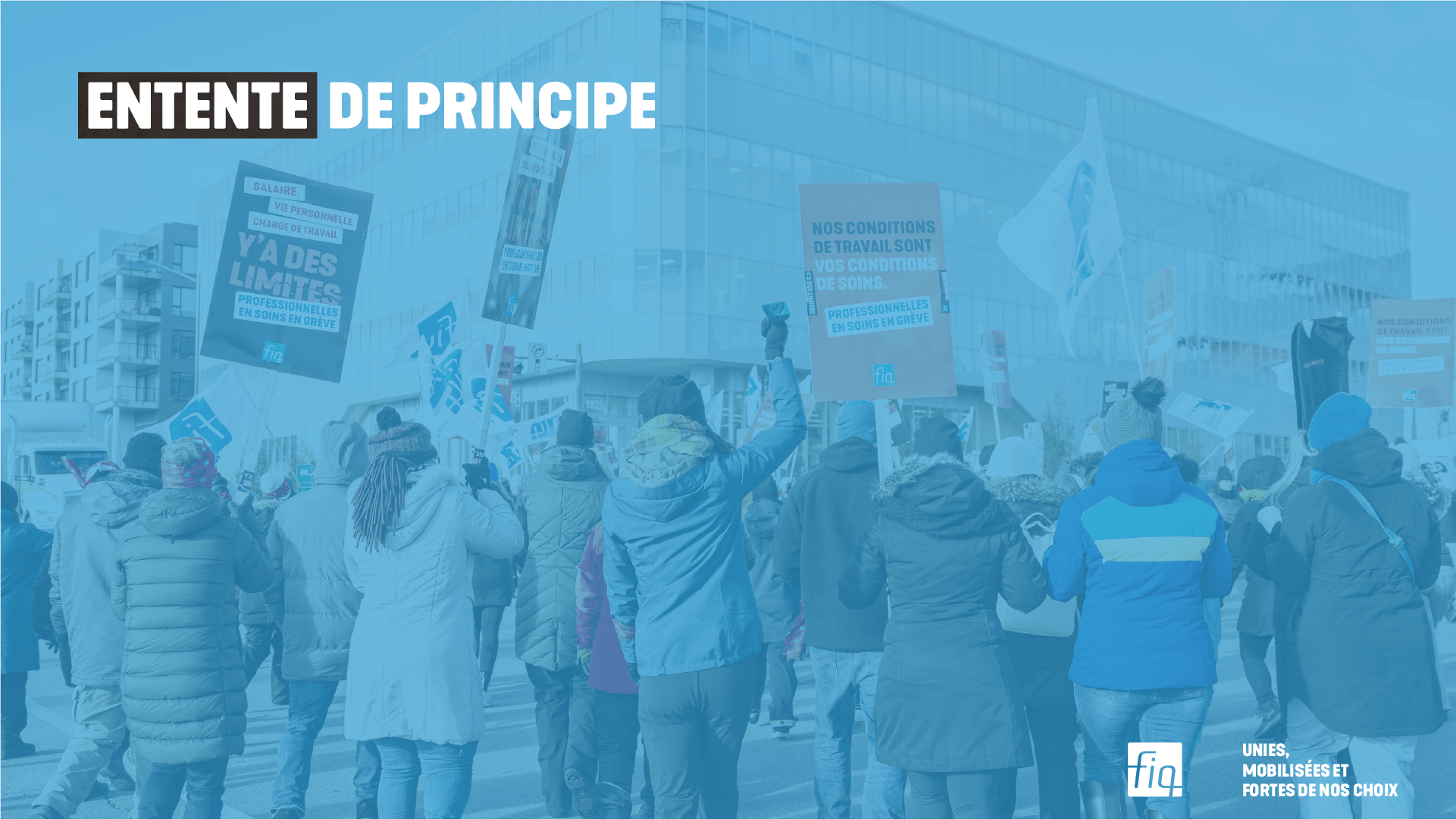 Période de questions et commentaires
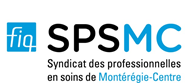 48
Vote référendaire sur une entente de principe
Dates : 
Entre le 10 avril, à minuit, et le 12 avril, à 23 h 59 
L’annonce du résultat du vote le 13 avril
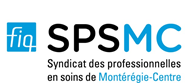 49
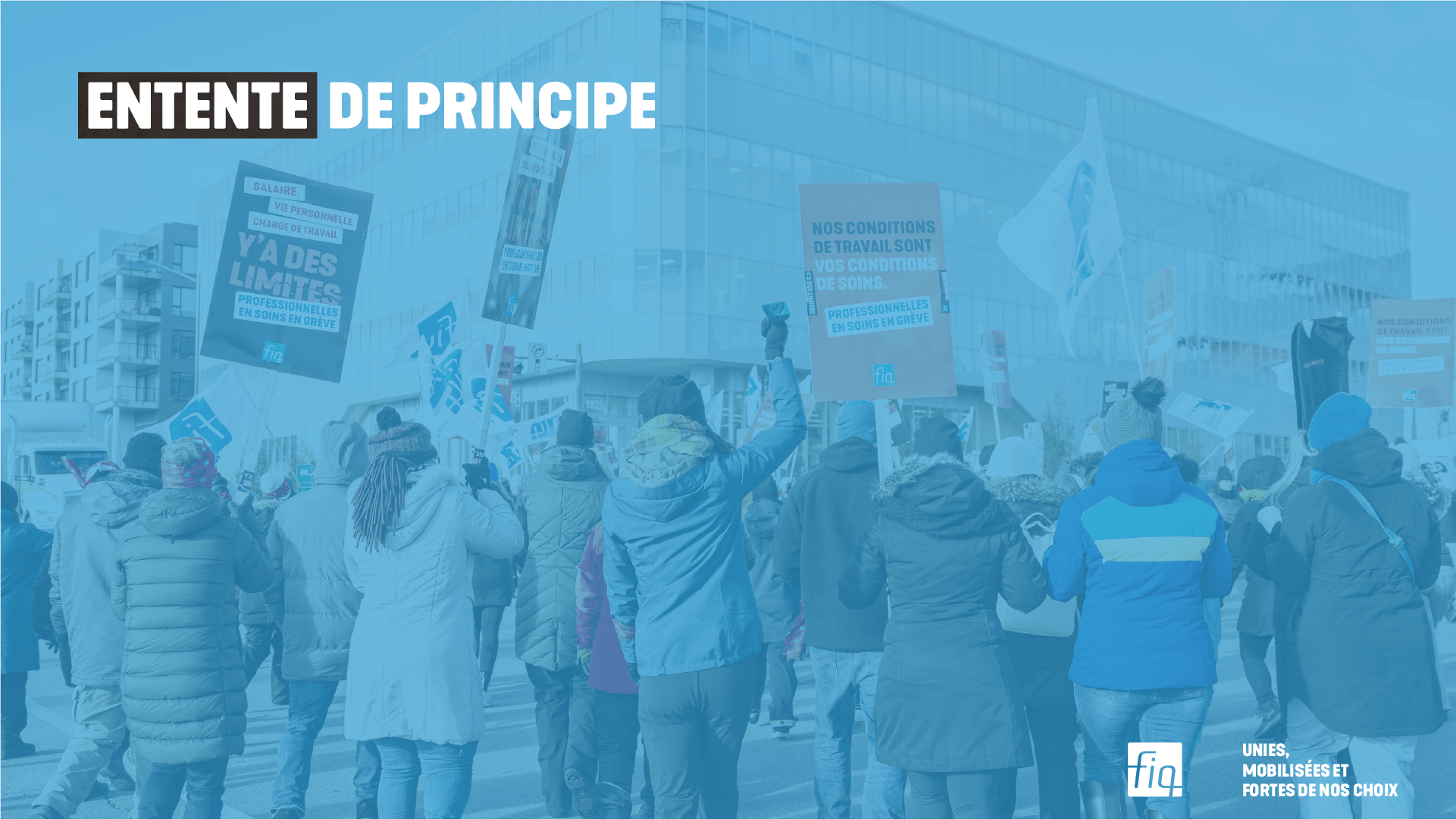 Période de questions et commentaires
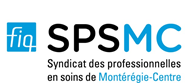 50
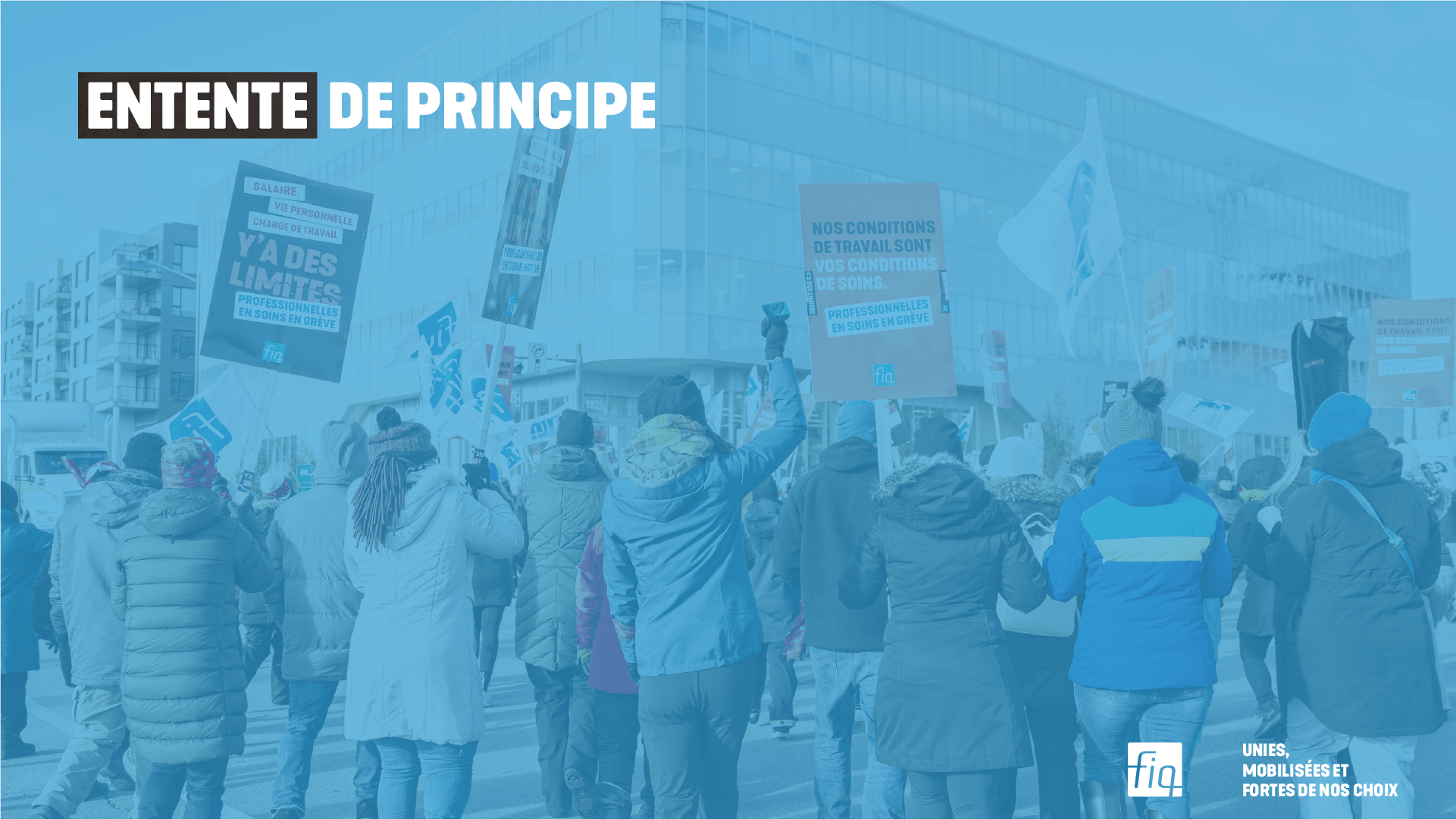 Merci de votre participation
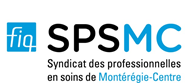 51